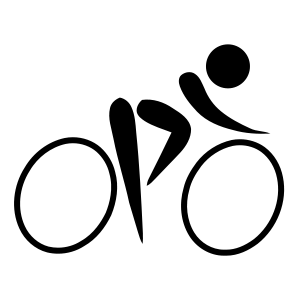 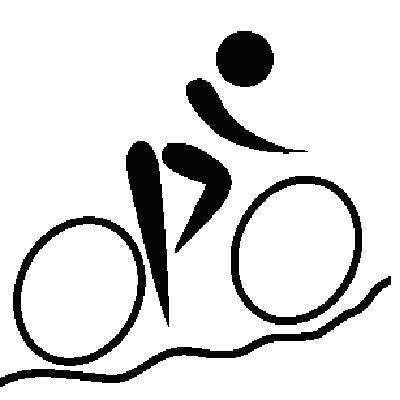 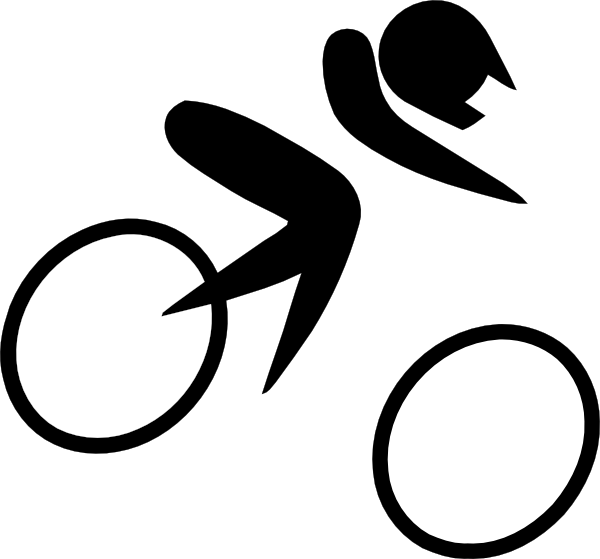 2013 Presidents’ Meeting
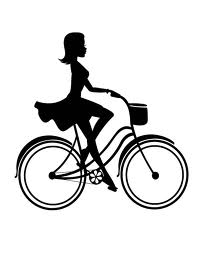 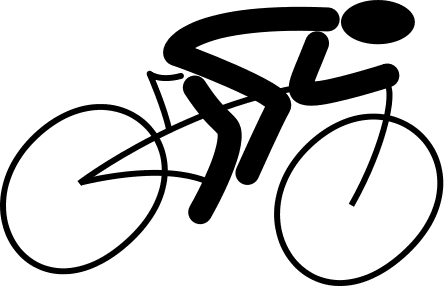 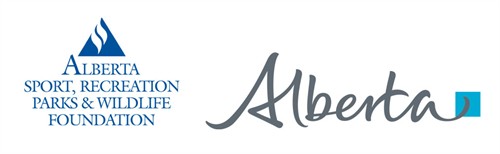 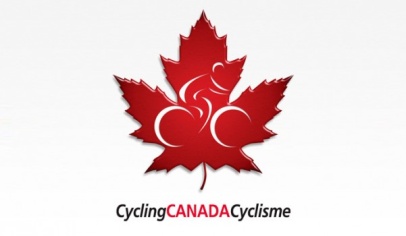 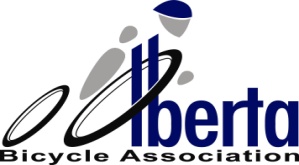 Insurance
New Broker and Underwriter for 2013
Insurance rate increase of 20%
ABA is required to have on file a list of ALL club activities

If the ABA does not know about it, it’s not considered sanctioned
Types of Insurance
Liability
AD&D
Commercial Event
Directors and Officers Insurance
One day tryout
Out of Country Insurance
ABA Sanctioned Events
Club Event
i.e. training rides, learn to race clinics, camps
Club Race
i.e. district racing, midweek racing, spring series
Recreational Event
i.e. gran fondo style, charity ride
Provincial Sanction
i.e. AB cup series,
Risk Management
A club must undertake reasonable personal safety measures to safeguard members; such as, but not restricted to:
 
Each approve club activity (ride) should have a ride leader 
The ride leader should have the means to contact emergency services (a cell phone and 911) and sufficient knowledge of the ride route to direct emergency services to the approximate location.
First Aid supplies

Club Races must have at minimum a first aid responder onsite
Risk Management
Provincial races must follow all relevant ABA regulations.

Regulations are posted on the ABA website
http://www.albertabicycle.ab.ca/regulations
Types of Membership
UCI Licensed Racer
Citizen Licensed Racer
General Member/Club Member	includes: Coach, Organizer & Manager
Commissaire
Single Event License

*All Club Presidents must be members of the ABA
Proxy Voting
ABA will create a proxy form which includes the date and location of the meeting
The form must contain the name and original signature of the member voting by proxy. The form may be forwarded to the ABA via electronic means and must be received by the office the Monday before the meeting.
Proxy votes may only be assigned to the club president or designate of the club listed on each member’s license.
Parents/Guardians may not sign the proxy form on behalf of their children
Commissaire Recruitment
Calgary- BMX, March 23	     MTB, March 24	     Road, March 30

Edmonton- BMX, March 16	          MTB, March 17	          Road, March 24

Red Deer- BMX, March 10
LTAD & NCCP
Encourage clubs to have a trained NCCP coach
Not a requirement but a risk management tool
Regarded as one of the leading coach training programs in the world
LTAD= Long Term Athlete Development
Philosophy developed by prominent Canadian sport leaders
Currently working on an LTAD implementation plan led by Phil Abbott, ABA Provincial Head Coach
ABA Strategic Plan 2013 – 2017
New strategic plan being created by the Board of Directors.
Will be released in early April.
QUESTIONS?